Эффективные формы работы с родителями
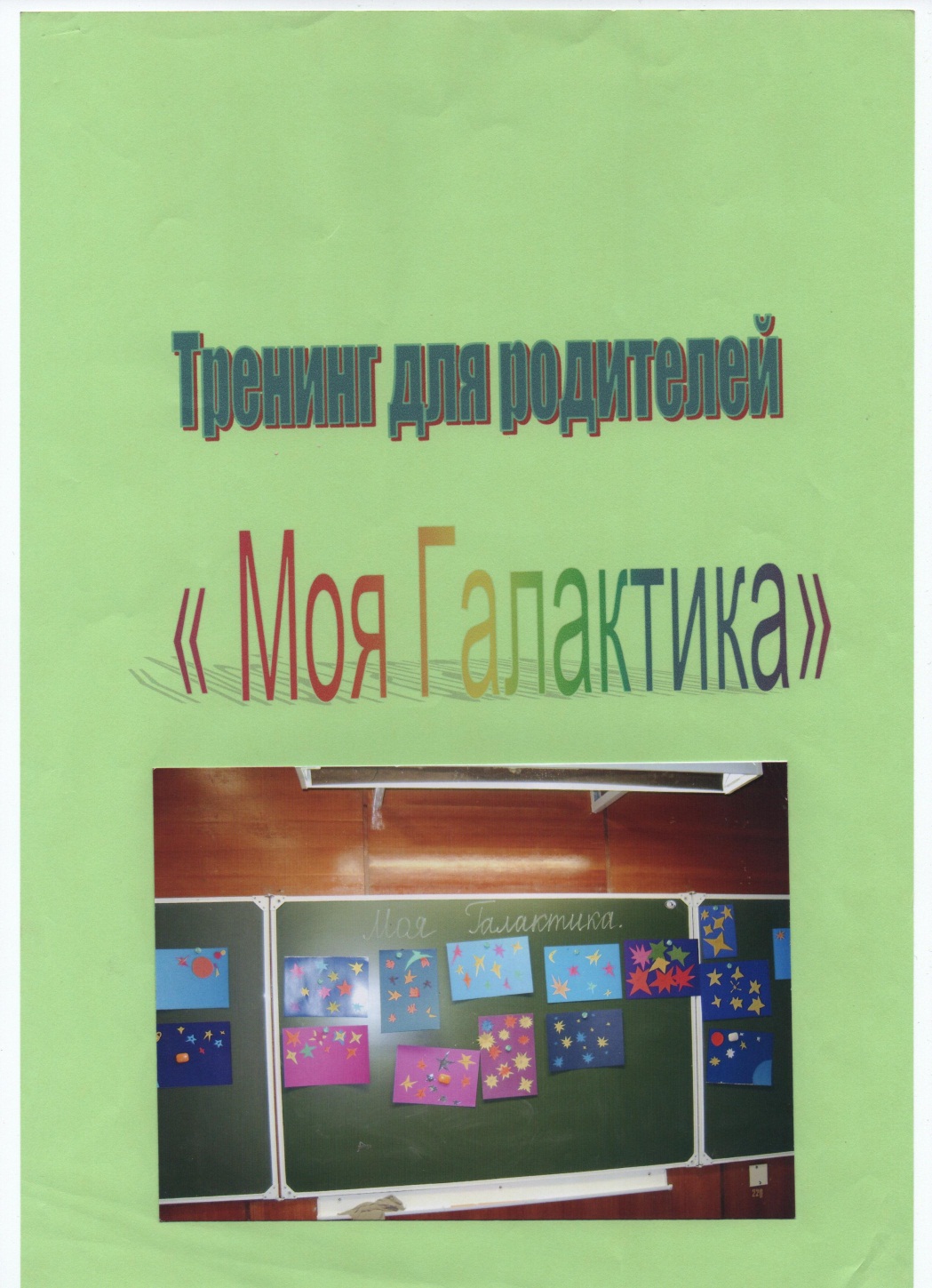 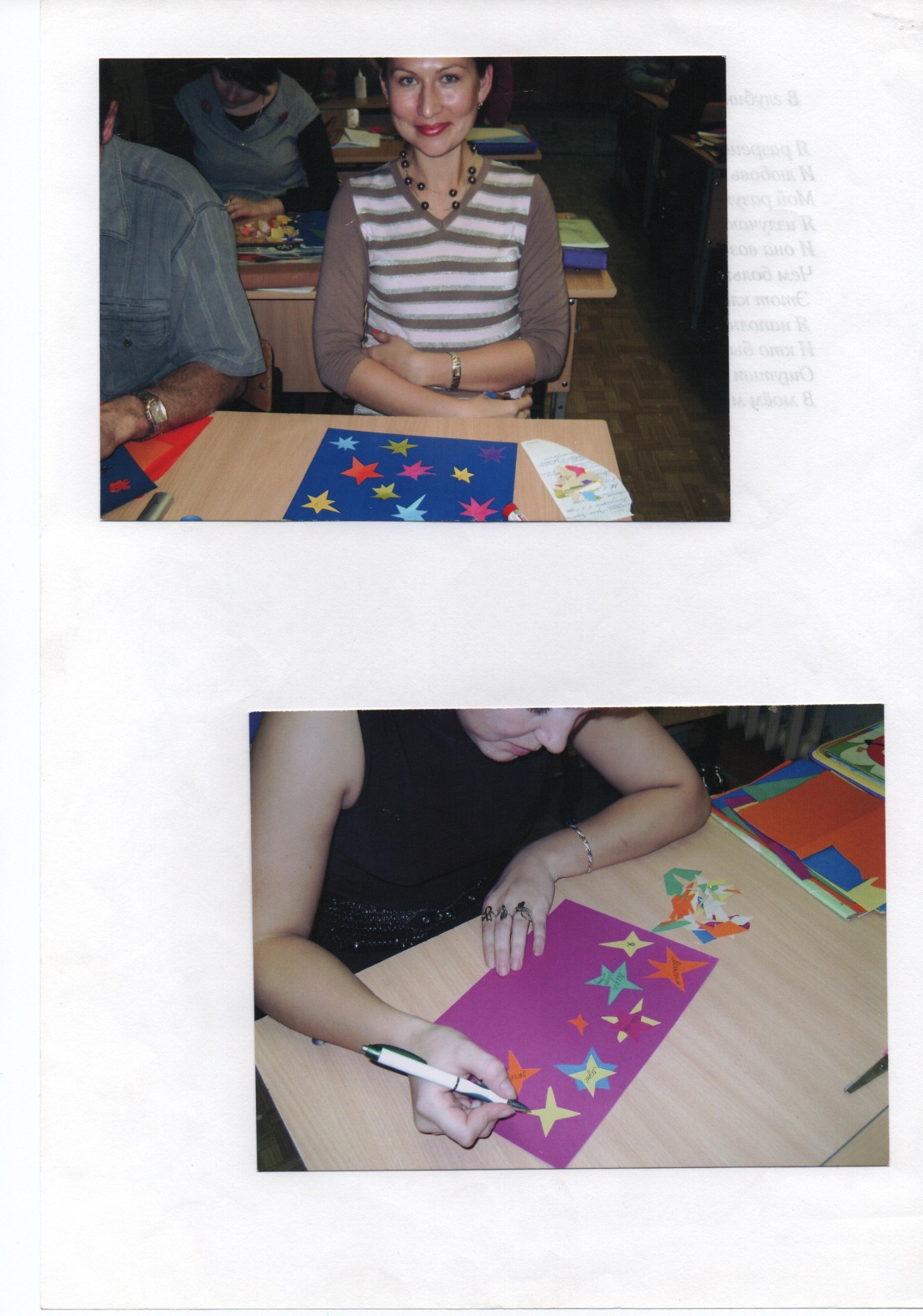 РОДИТЕЛЬСКАЯ АКАДЕМИЯ
Скажи мне – я забуду.Покажи мне – я смогу запомнить.Позволь мне сделать самому –И это останется со   мной навсегда
Цель:
повысить уровень психологической культуры родителей; научить конструктивно  взаимодействовать со своими детьми, общаться с ними, понимать их.
Задачи:
1.Всестороннее психолого-педагогическое просвещение родителей;
2.Обучение навыкам социально поддерживающего и развивающего поведения в семье и во взаимоотношениях с детьми; 
3. Обучение умению изменять и преодолевать проблемные ситуации с детьми, а также поиск и апробация безопасных выходов из конфликтных ситуаций
Уважаемые родители, определите, пожалуйста, вопросы, которые Вы хотели бы обсудить на наших  встречах.
Общаться с ребенком … КАК?
Положительные эмоции и их значение в жизни человека.
Знаю ли я своего ребенка? Ребенок глазами родителей и педагогов.
Как победить школьную тревожность?
Конфликты с собственным ребенком и пути их решения.
______________________________________________
Уважаемые родители!
Приглашаем Вас принять участие в работе «Родительской Академии»
по теме:
«Школа без агрессии», которая состоится  ___  декабря
в ___ , в ЦНИРе школы-интерната
 
«Родительская Академия» - это  творческое  взаимодействие неравнодушных  родителей и педагогов во благо детей
 
Коллектив учителей начальных классов
Школа без агрессии
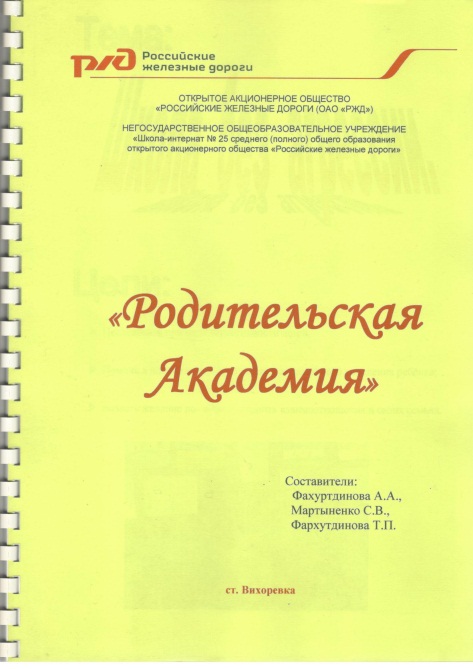 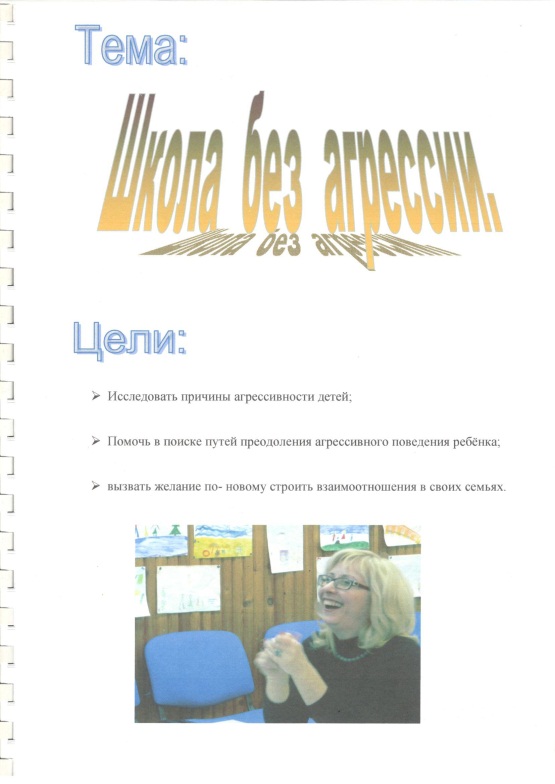 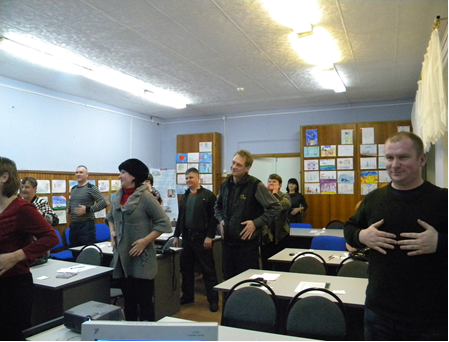 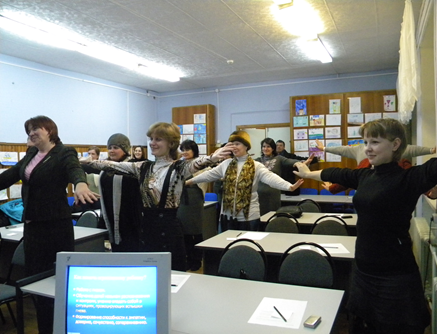 Кувшин гнева
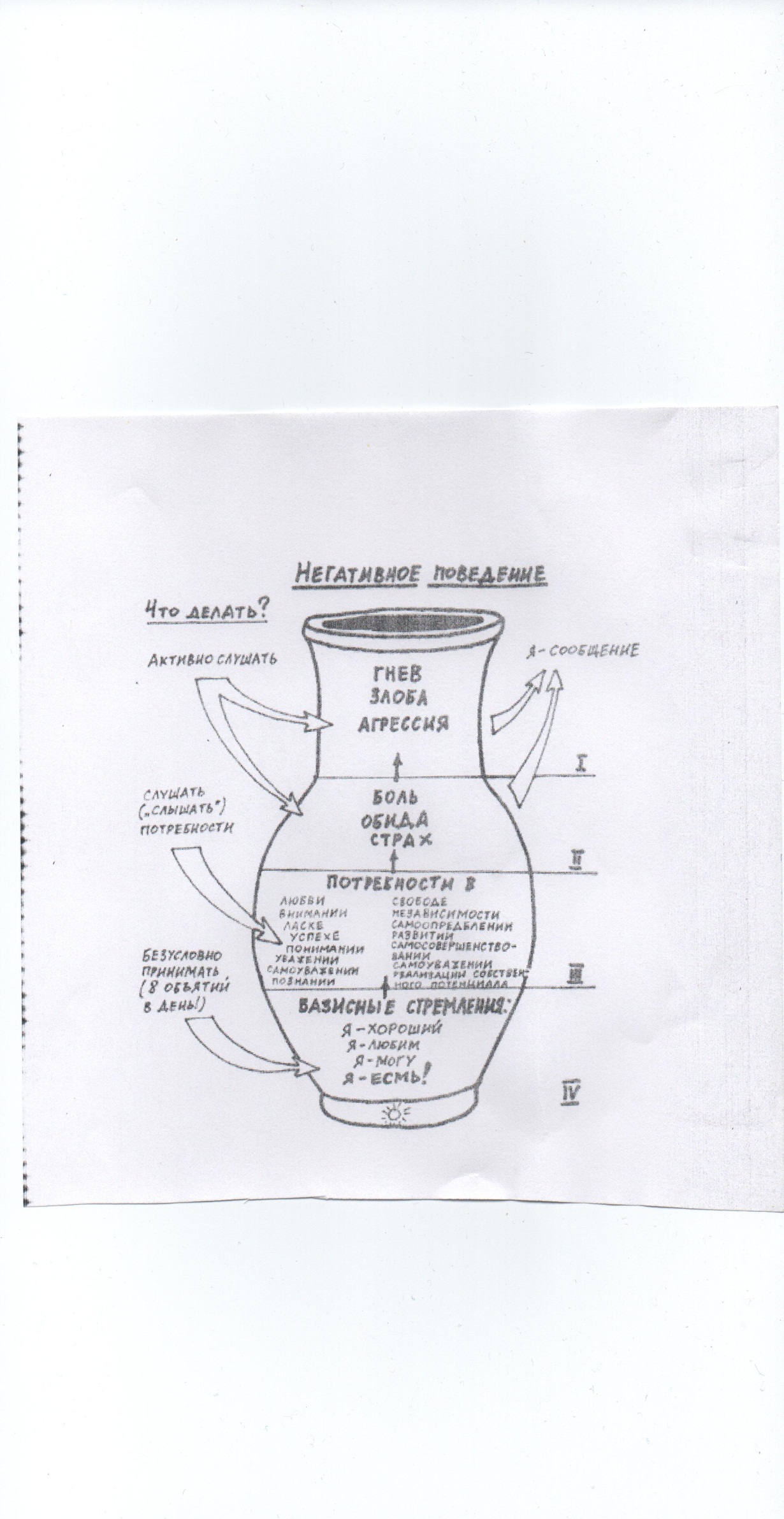 «Развитие самостоятельности у младших школьников»
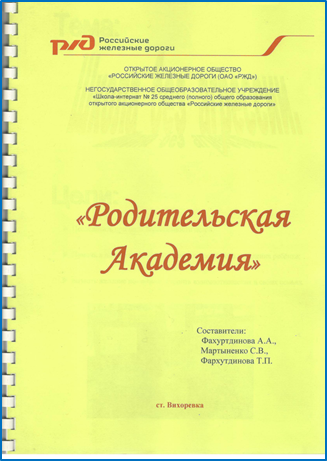 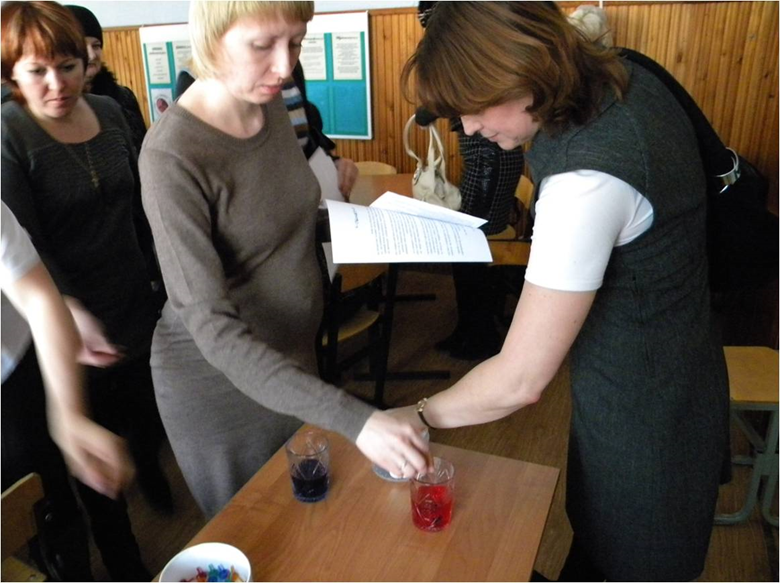 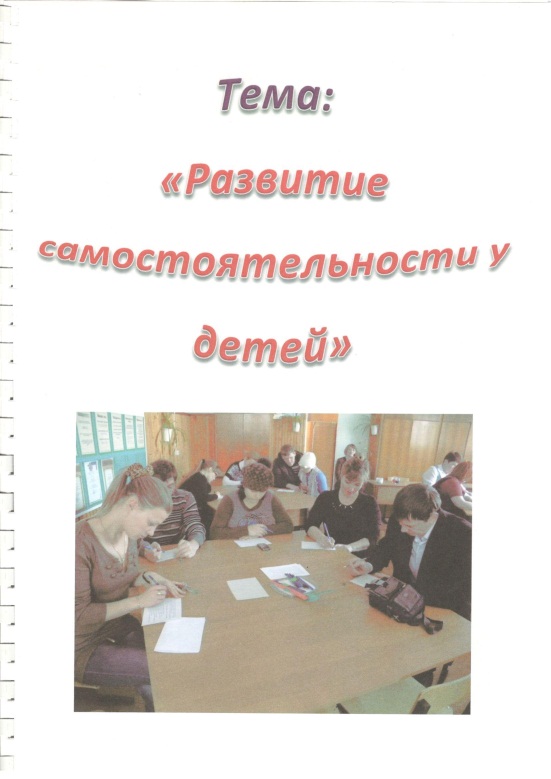 «Как помочь ребенку быть внимательным»
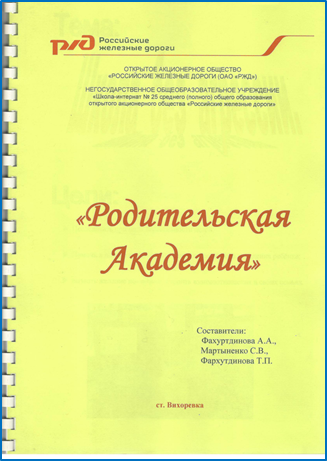 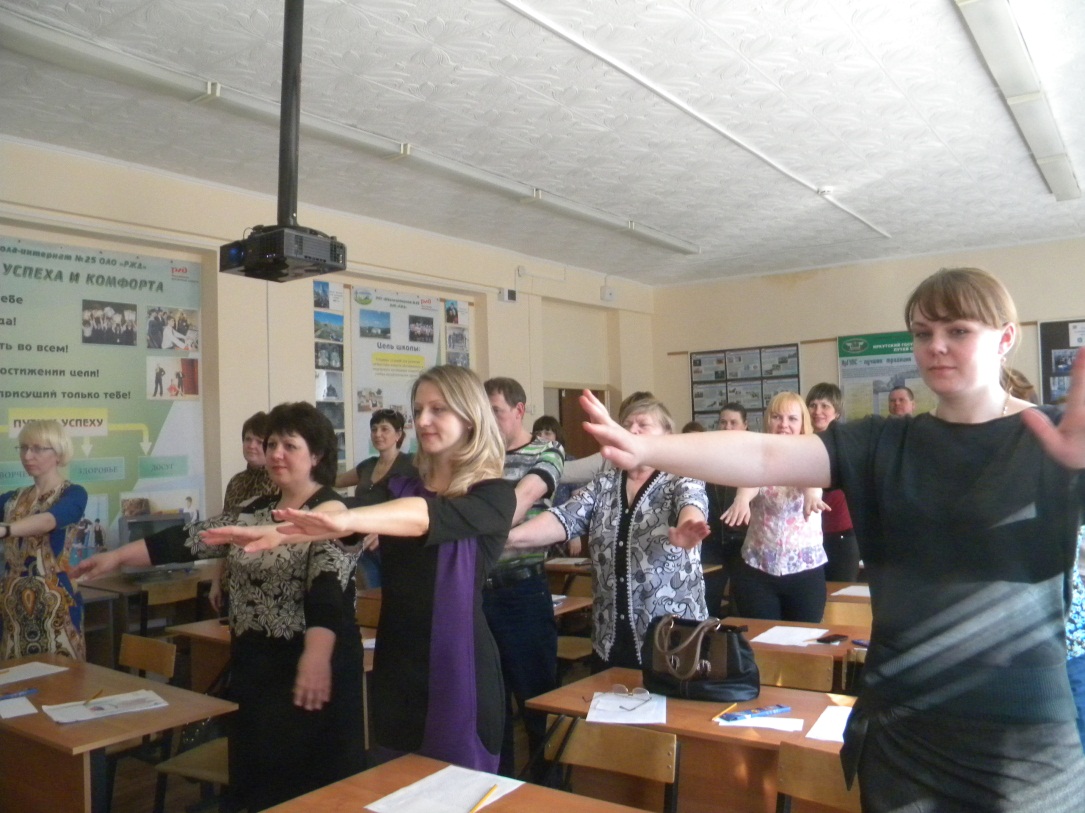 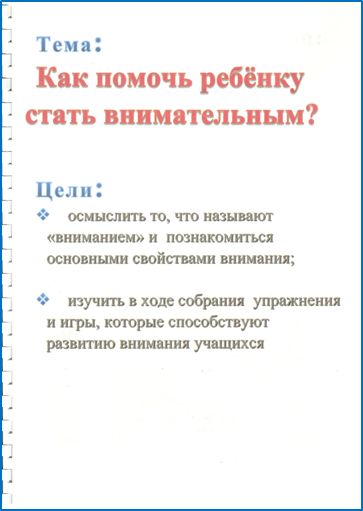 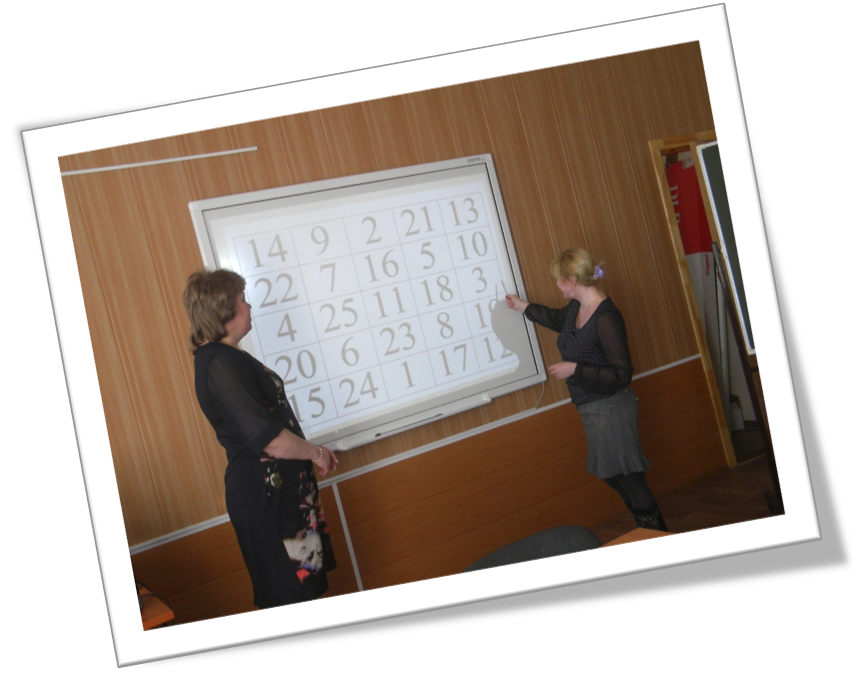 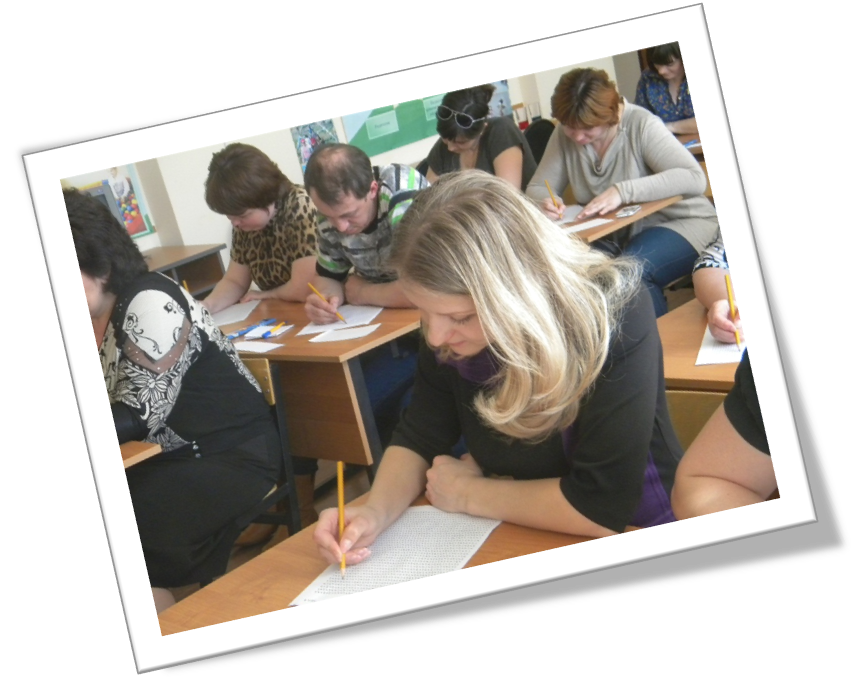 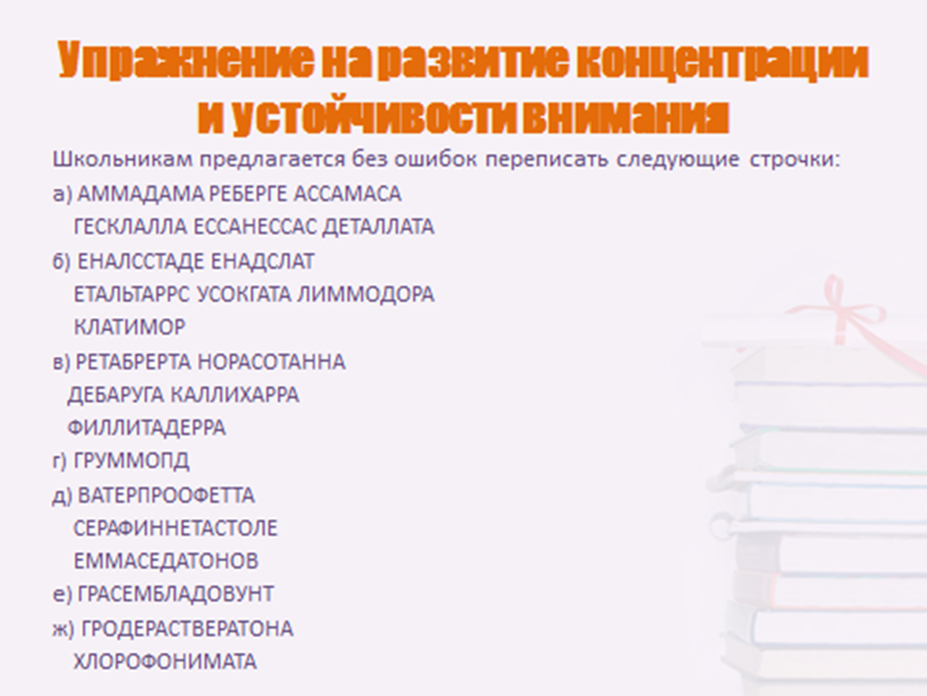 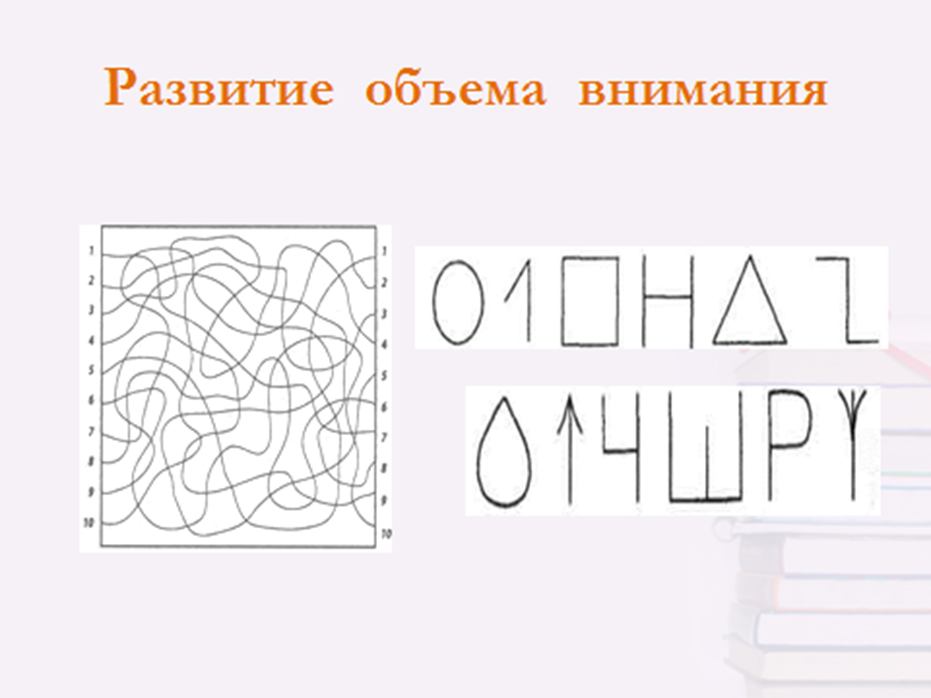